Opplæringstiltaksamarbeid og medbestemmelse
Samling: Samarbeid og medbestemmelse
Målgruppe: tillitsvalgte

Arbeidshefte
Mål
Mål med samlingen: Økt kunnskap om betydningen av et godt samarbeid mellom de tillitsvalgte og lederlinjen.
 
Tema: 
samarbeid og medbestemmelse i staten
roller og ansvar – de tillitsvalgte og lederlinjen 
dilemmaer i tillitsvalgtrollen
dilemmaer for diskusjon og refleksjon
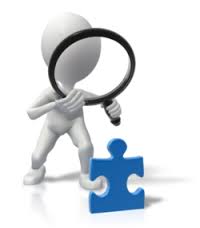 Oppgave: Godt samarbeid – roller og ansvar
GRUPPE
1. Hva mener dere kjennetegner et godt samarbeid mellom partene?
Skriv:  



2. Hva mener dere er øverste ledelsens rolle og ansvar for å bidra til et godt samarbeid?  
Skriv:


3. Hva mener dere er mellomleders rolle og ansvar for å bidra til et godt samarbeid?  
Skriv:



4. Hva mener dere er de tillitsvalgtes roller og ansvar for å bidra til et godt samarbeid?  
Skriv:
INDIVIDUELT
1. Hva mener du kjennetegner et godt samarbeid mellom partene?
Skriv:  



2. Hva mener du er øverste ledelsens rolle og ansvar for å bidra til et godt samarbeid?  
Skriv:


3. Hva mener du er mellomleders rolle og ansvar for å bidra til et godt samarbeid?  
Skriv:



4. Hva mener du er de tillitsvalgtes roller og ansvar for å bidra til et godt samarbeid?  
Skriv:
Instruksjon: 
1. Tenk individuelt – skriv ned noen punkter på hvert punkt (3 min) 

2. Del i grupper på 4– 6 og forsøk å bli enig om noen punkter (10 min)

3. Rapportering fra hver gruppe på tavle/flippover (10 min)
Rammer og samhandling
Godt samarbeid 

Et godt samarbeid forutsetter et godt og avklart lokalt fundament for samarbeidet. 

Denne sjekklisten kan brukes av både leder og tillitsvalgte som «egenvurdering» og som grunnlag for en diskusjon og evaluering av samarbeidet. 

Sjekklisten inneholder påstander om rammer og samhandling. Begge deler er viktig for et konstruktivt samarbeid.
Rollen som tillitsvalgt

Hvilke krav og forventninger ligger til rollen som tillitsvalgt i staten? 

Tenkt individuelt og del i mindre grupper.
[Speaker Notes: Be alle om å tenke og skrive ned noen punkter på det som kjennetegner et godt samarbeid.  
Er gruppen s]
Dilemmaer i rollen som tillitsvalgt

Hvilke dilemmaer i tillitsvalgtrollen opplever du?

Tenkt individuelt og del i mindre grupper.
[Speaker Notes: Be alle om å tenke og skrive ned noen punkter på det som kjennetegner et godt samarbeid.  
Er gruppen s]